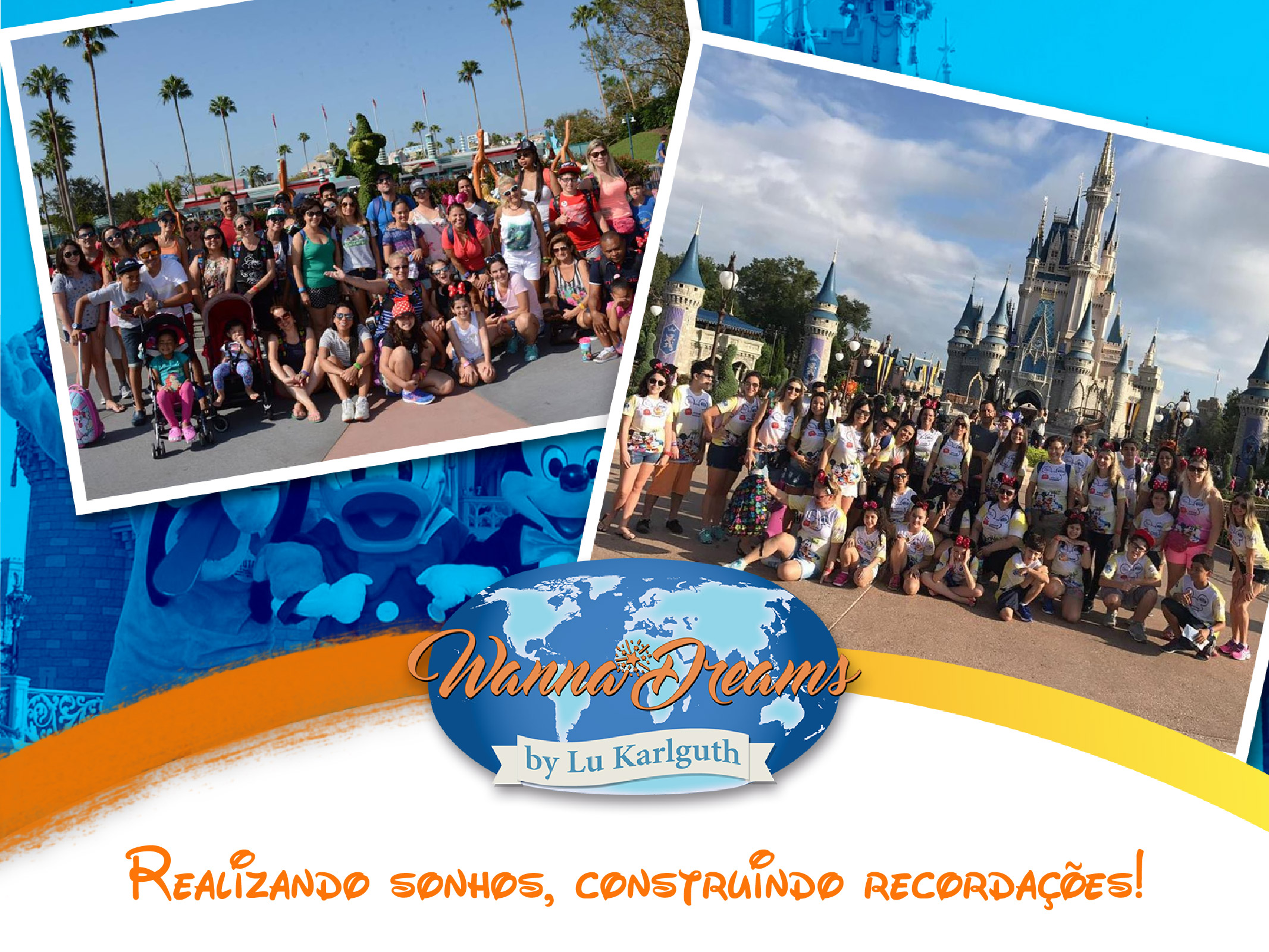 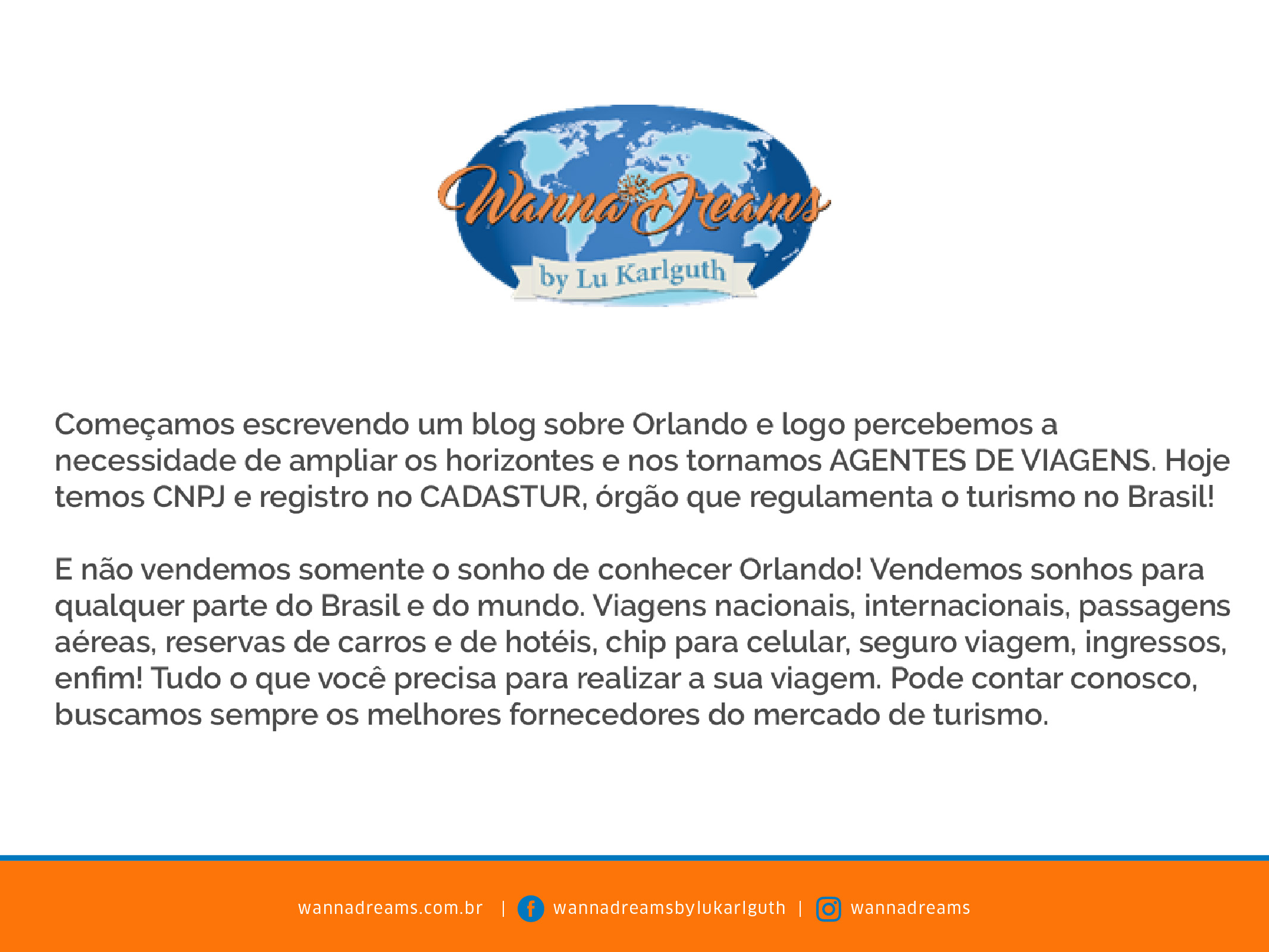 Começamos escrevendo um blog sobre Orlando e logo percebemos a necessidade de ampliar os horizontes e nos tornamos AGENTES DE VIAGENS. Há cinco anos constituímos uma empresa com registro no CADASTUR, órgão que regulamenta o turismo no Brasil.
Contribuímos para realizar o sonho de quem quer conhecer Orlando, todos os destinos Nacionais, afinal de contas nosso Brasil é repleto de locais deslumbrantes e os demais destinos Internacionais. Para viabilizar as viagens estamos aptos a fornecer todos os produtos e serviços envolvidos na viagem como passagens aéreas, reservas de carros e hotéis, ingressos para as mais variadas atrações, seguro viagem, chip para celular, serviços de guia, enfim tudo o que o viajante possa precisar.
Buscamos sempre fornecedores renomados no mercado de turismo.
Contem conosco!
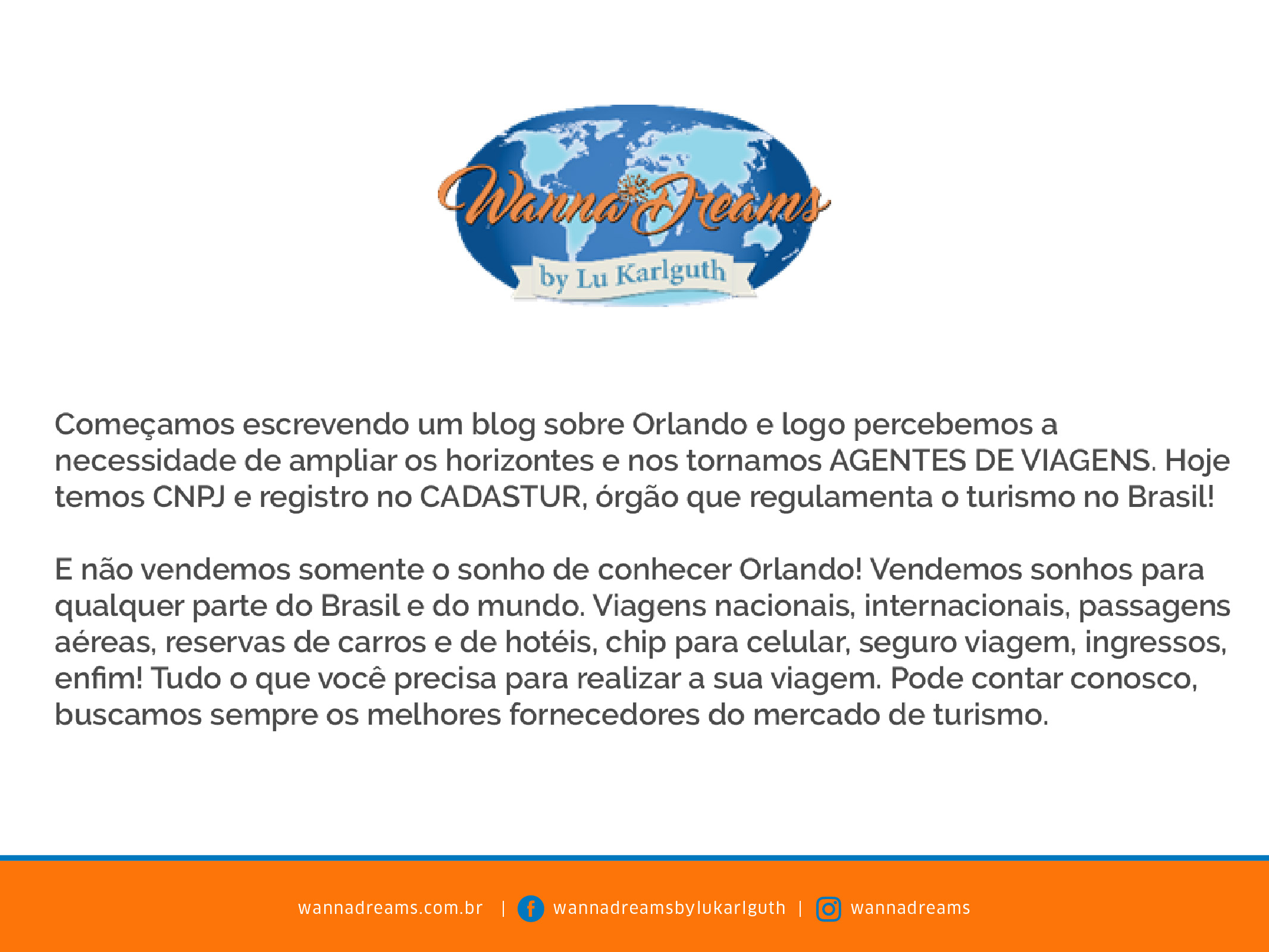 Todos sabem que Orlando é um destino cheio de magia e aventura com todos os seus parques, shopings, esportes, como os Jogos de basquete da NBA e etc. 
Os parques podem ir muito além da diversão, já pensou em ter uma aula de Física, Biologia, Artes ou poder conhecer várias culturas, tudo isso praticando a língua Inglesa e dentro de um parque da Disney, sim isso é possível e vai ser inesquecível.
A Wanna Dreams em parceria com uma Operadora Seleta Disney, com mais de 20 anos de atuação no mercado, e sede própria em Orlando está apta a proporcionar tudo isso e muito mais, sempre em  levando em cosideração o perfil de cada grupo.
  
Assistam os vídeos abaixo e surpreendan-se!
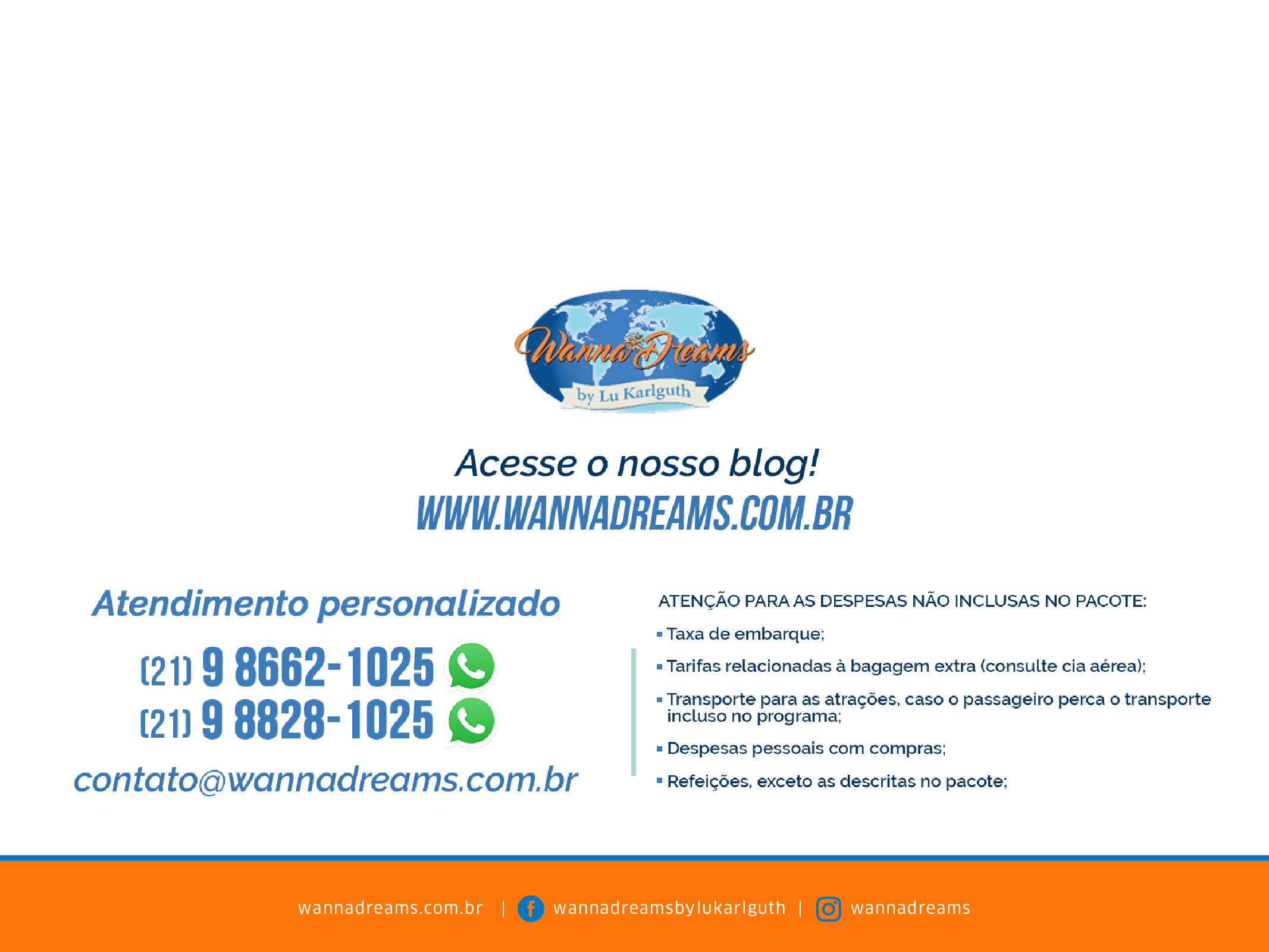 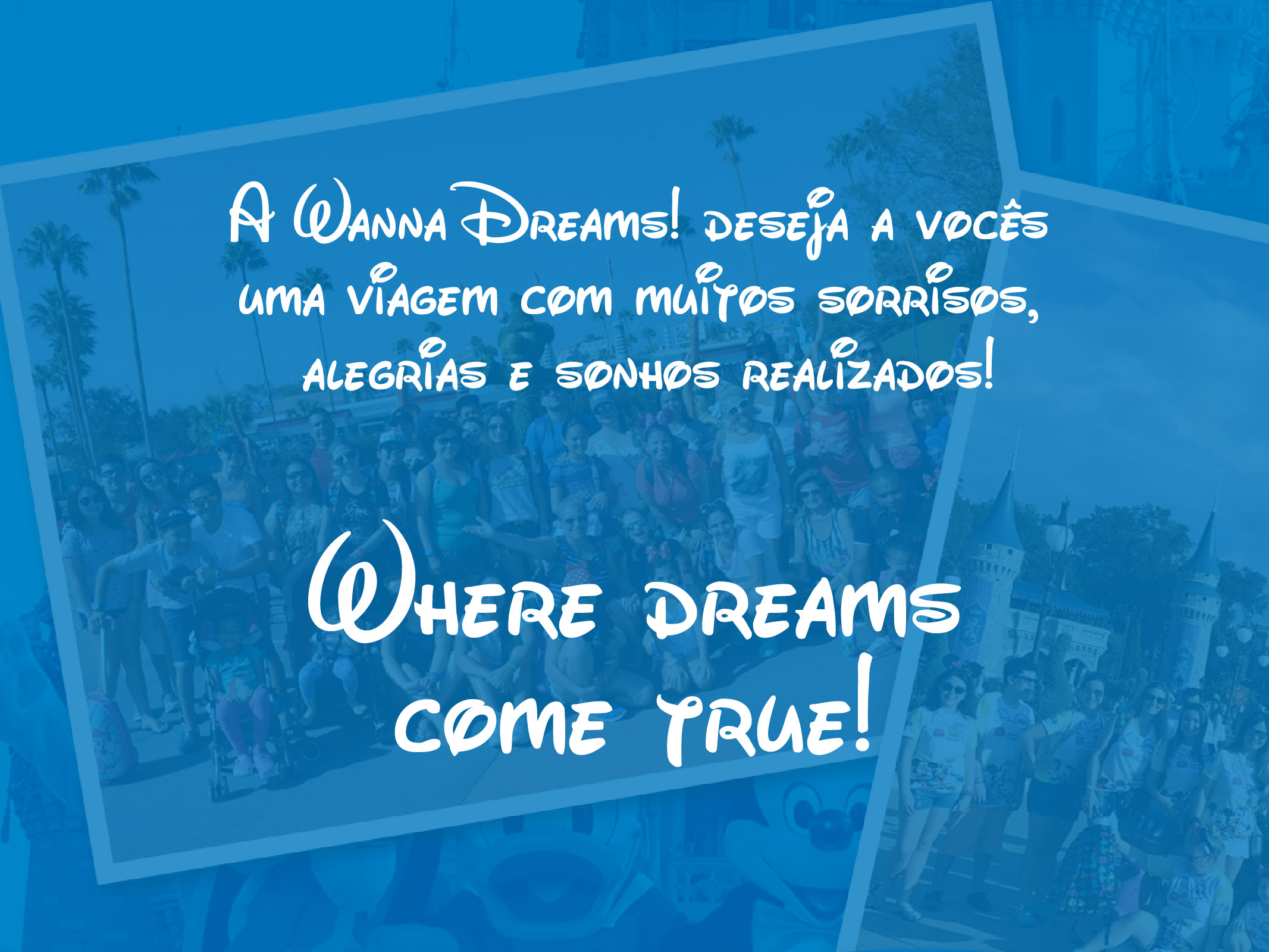